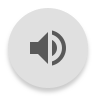 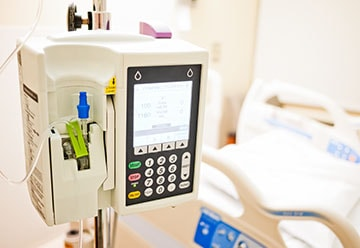 SmartPumps
Hannah Johnson, Emily James, Nikita Volchkov
*Image Source: https://www.medonegroup.com/aboutus/blog/how-smart-pumps-reduce-medication-errors-in-healthcare-settings
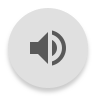 What are SmartPumps?
“Smart pumps have been designed to improve patient outcomes by reducing the number of adverse drug events related to intravenous (IV) pump medication administration. Smart pump-related technology such as two-way communication and integration with an electronic medical record system enable wireless drug library updates, automatic programming, and automatic documentation” (Kavanagh et al., 2018).
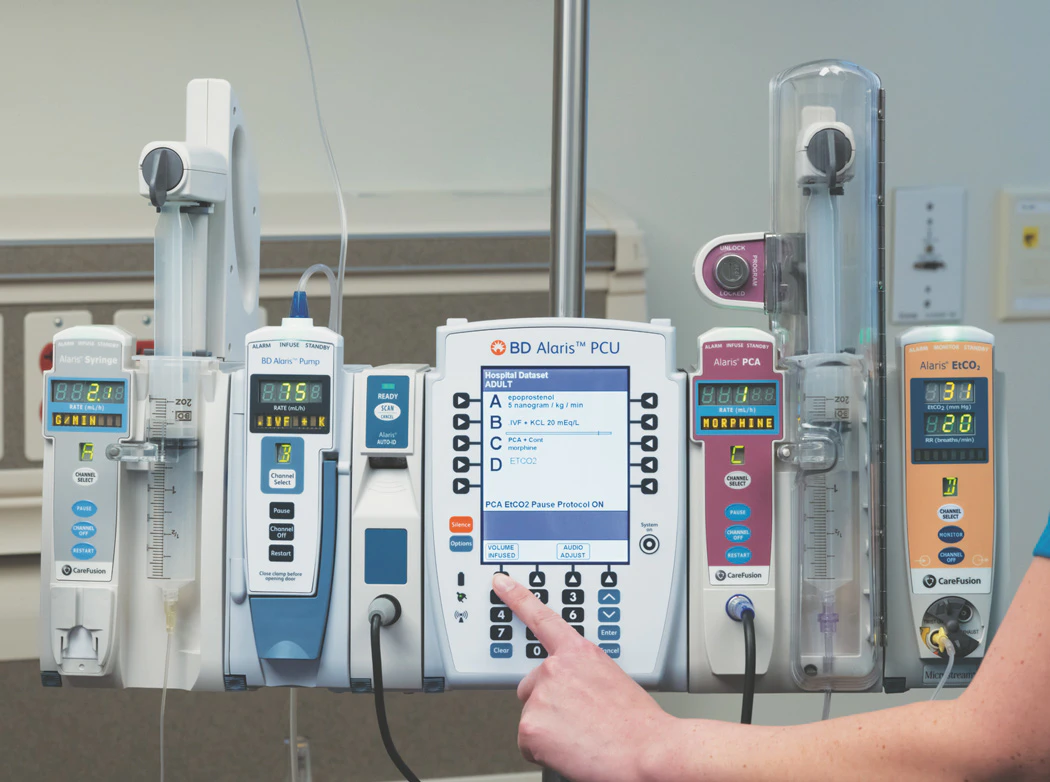 *Image Source: https://www.hpnonline.com/infection-prevention/article/21118032/smart-for-safety-savings
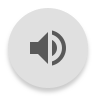 The Impacts
Less time consuming for nurses
Increase patient safety (less medication errors, less buttons to push, more safety blocks)
Increased revenue for the hospital due to improved charge capture
*Image source: https://techcrunch.com/2019/06/13/alaris-infusion-pump-security-flaws/
How Does It Work?
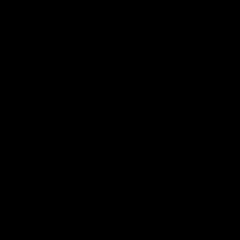 References
Biltoft, J., & Finneman, L. (2018). Clinical and financial effects of smart pump-electronic
medical record interoperability at a hospital in a regional health system. American
Journal of Health-System Pharmacy : AJHP : Official Journal of the American Society of Health-System Pharmacists, 75(14), 1064–1068. https://doi.org/10.2146/ajhp161058 
Kavanagh, T. P., Tse, E., & Vitoux, R. R. (2017). The crucial link in successful smart
pump adoption: The critical care nurse. Canadian Journal of Critical Care
Nursing, 28(4), 29–34. 
NurseMinder. (2018, May 15). Alaris IV Pump Training for Nurses [Video]. YouTube.
https://www.youtube.com/watch?v=gTQgmQ9N0wk 
Schub, T. B., & Cabrera, G., MD. (2018). Medication Errors: Using Smart Pumps.
CINAHL Nursing Guide.